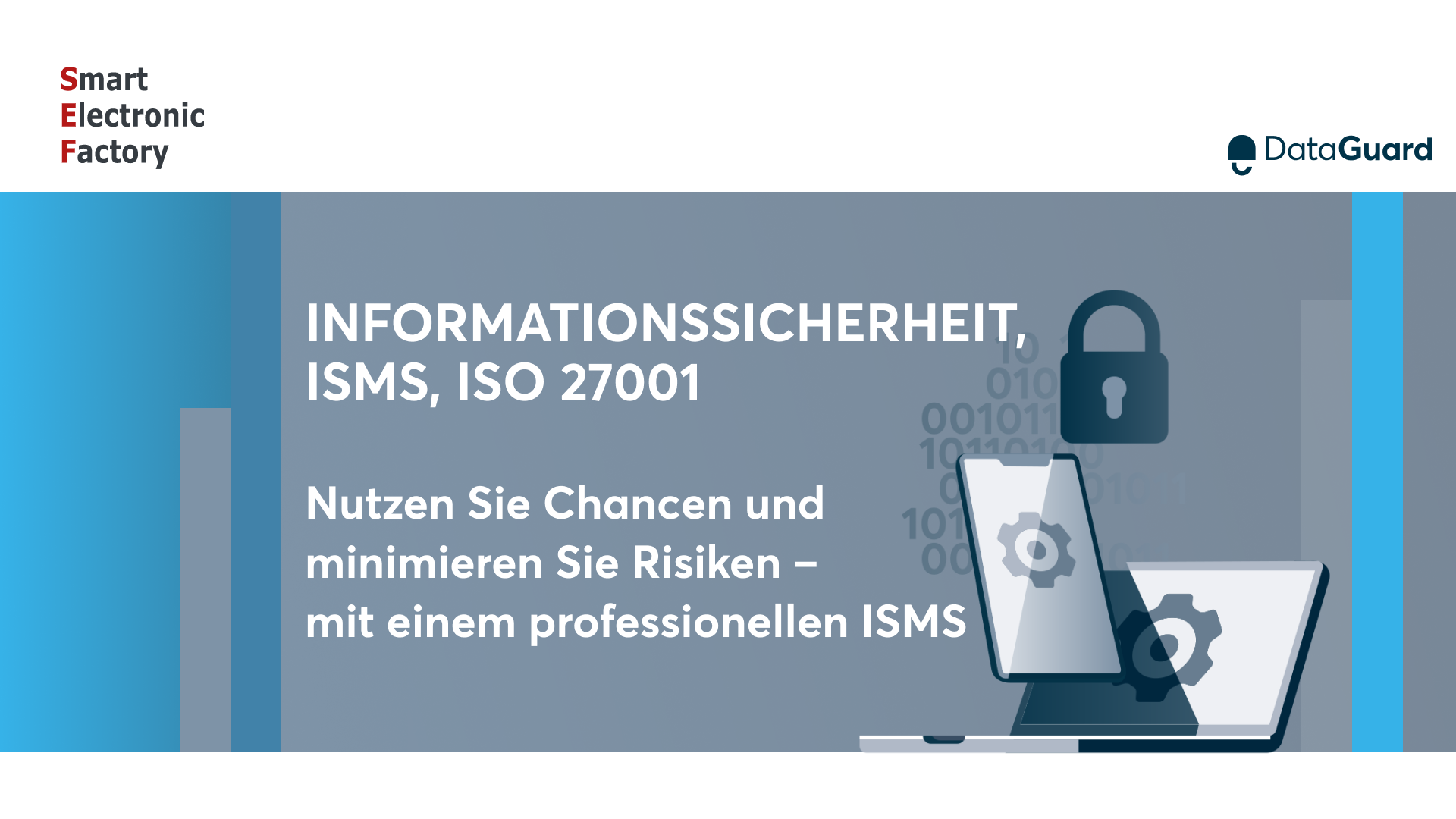 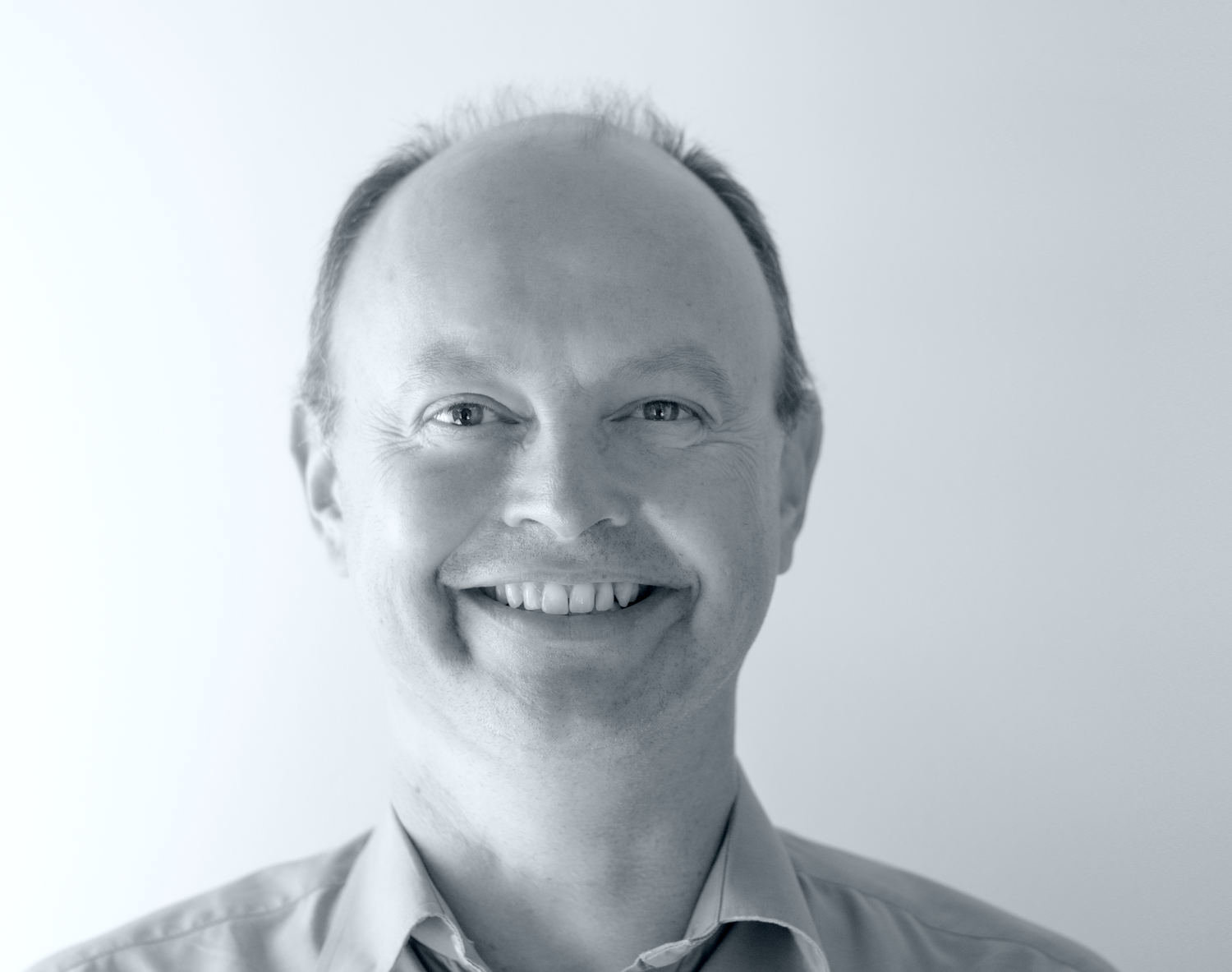 Ihr Referent
Christian Taube
Team Lead Information Security
Zertifizierter ISMS Security Officer und Auditor nach ISO 27001


Erfahrung
Geschäftsführer, LanguageWire München GmbH
Chief Solutions Officer, Xplanation NV (Leuven)
Mitgründer, Technischer Leiter und Aufsichtsrat, Matrix Communications AG (München)
Einführung von DS-GVO + ISO 27001 Compliance und erfolgreiche Audits nach TISAX und ISO 27001 in internationalen Unternehmen
Ausbildung
Studium in Stuttgart, Eugene (Oregon) und München
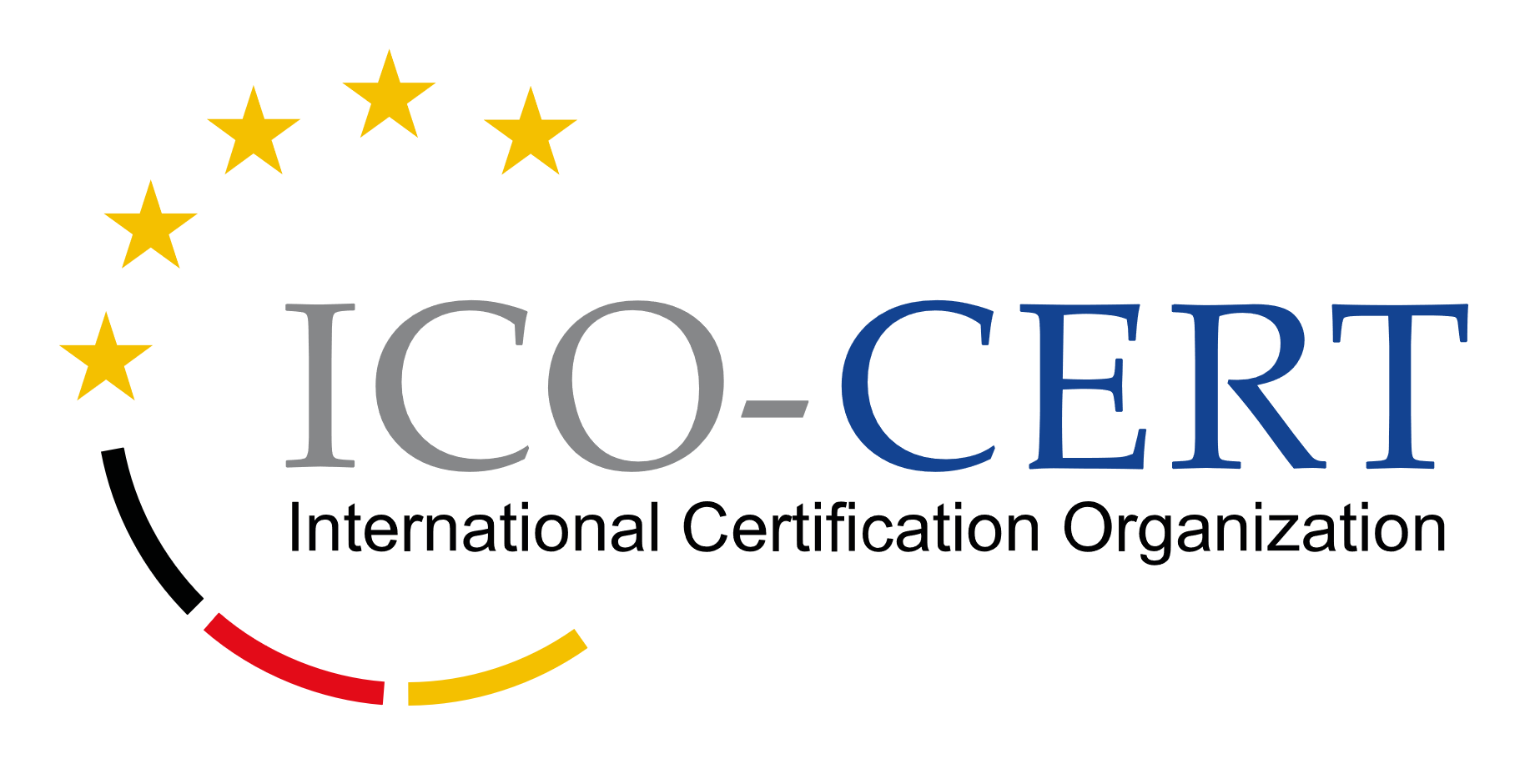 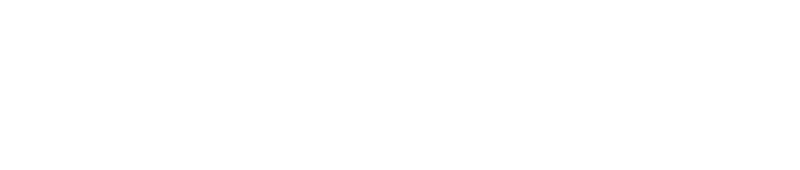 2
[Speaker Notes: Beispiele für
„DataGuard hilft bei……“
„Mitarbeiter-Schulung…..“]
Agenda
Warum Informationssicherheit?
Was ist Informationssicherheit?
Häufige Herausforderungen & Lösungsansätze
Zusammenfassung
Sie können mitmachen!
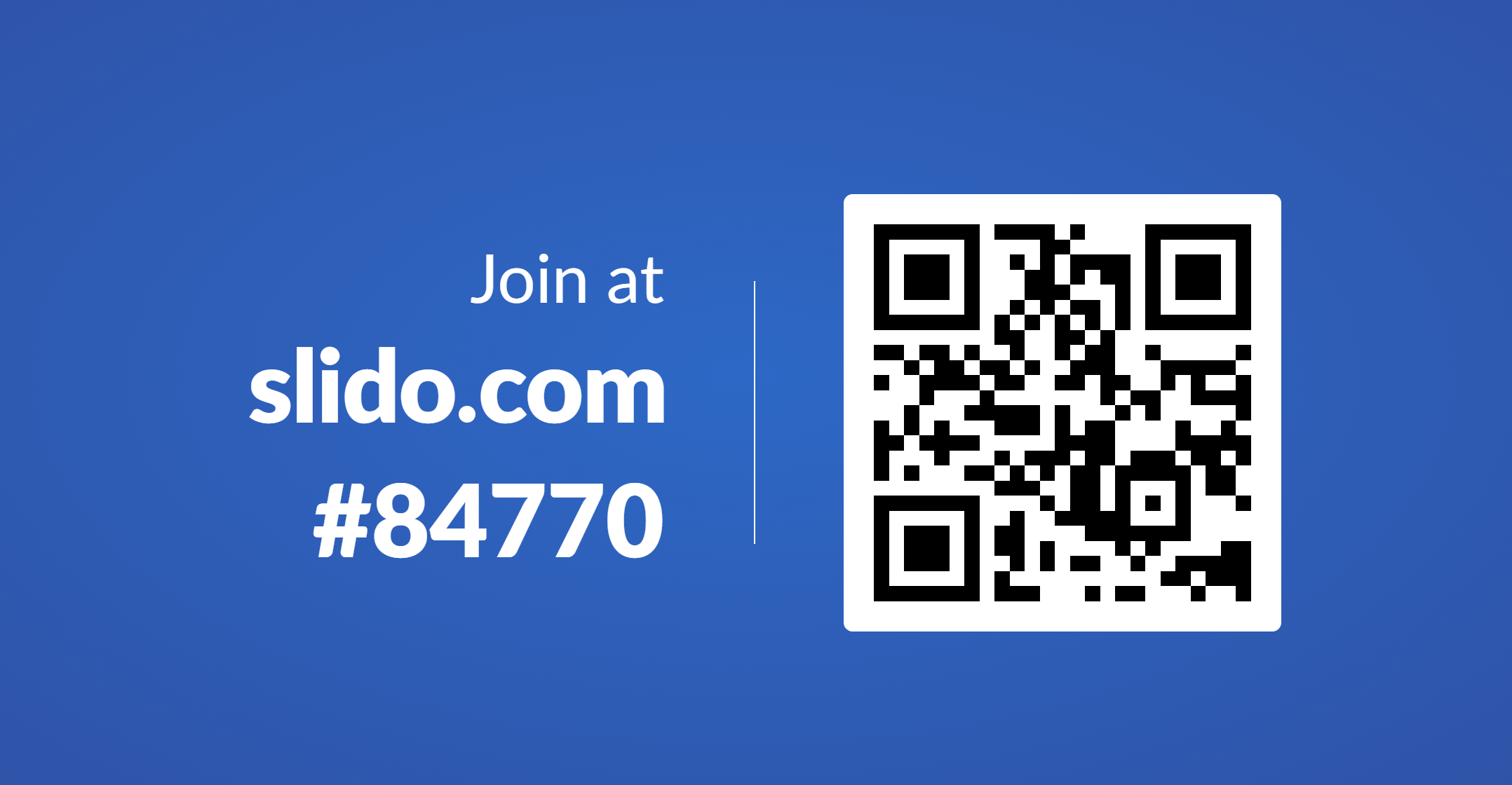 01.03.2021
4
Eine Frage an Sie:
Wie häufig kamen Sie in Ihrem Unternehmen bereits mit dem Thema „Informationssicherheitssystem“ in Berührung? 
Ständig 
Oft 
Selten 
Noch nie

Antwort über slido.com, #84770
01.03.2021
5
Warum Informationssicherheit?
Bis 2025 wird es 75 Milliarden vernetzte IoT-Geräte geben.*
*International Data Corporation
In den letzten zwei Jahren wurden 75% der deutschen Unternehmen Opfer von Datenraub, Industriespionage und Sabotage.*
*bitkom
Ein simpel aufgebauter Internet-Scan findet in kurzer Zeit 10.000 unverschlüsselte und ungeschützte Broker für Smart Homes und Industriesteuerungen.*
*Ohne Pentest! ct, Heft 23/2020
Sicherheitsbedenken verlangsamen die digitale Transformation bei jedemzweiten Unternehmen in Deutschland.*
*bitkom / Bundesdruckerei
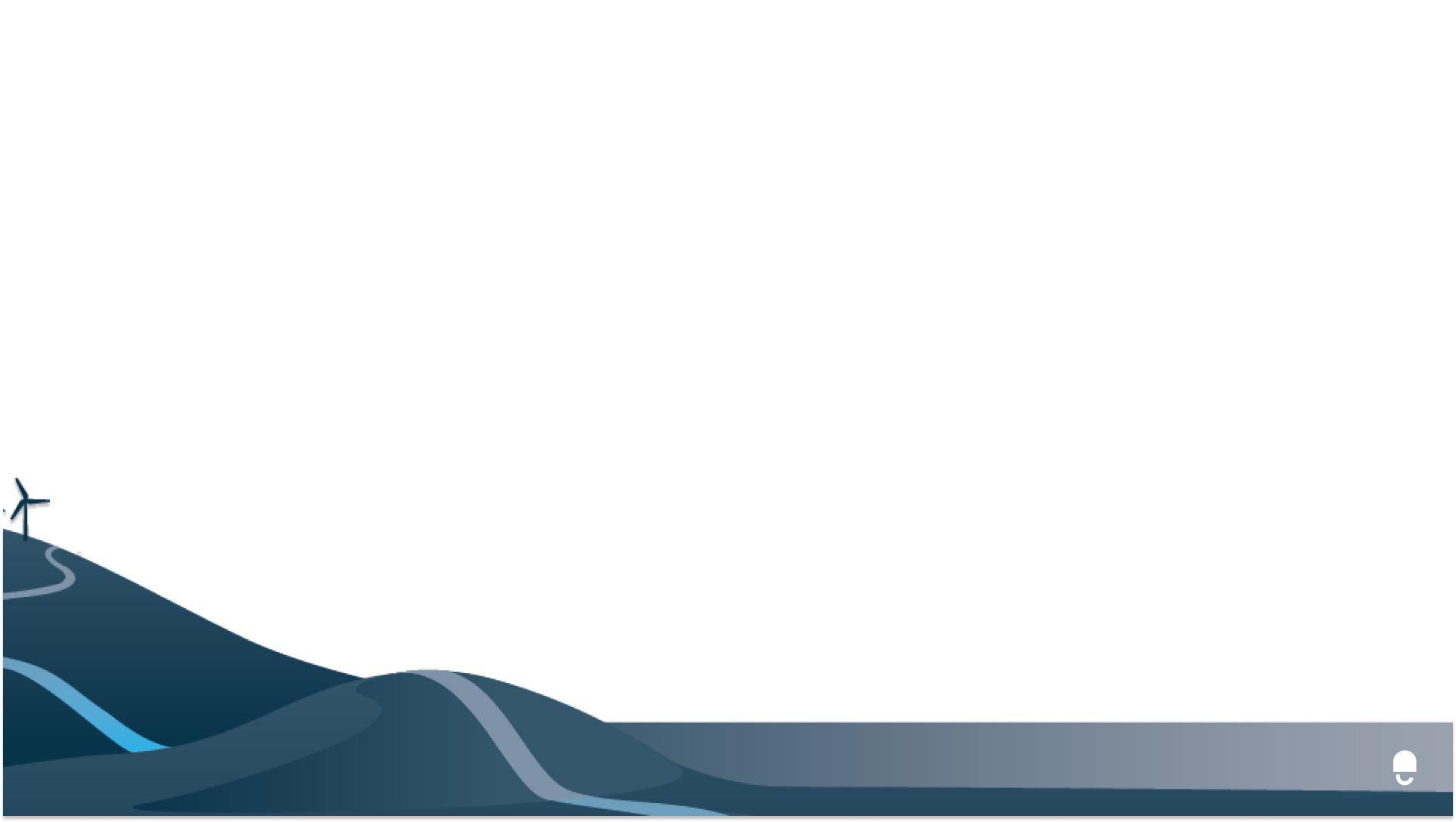 Herausforderung Informationssicherheit
Unklare Auslegung von Vorgaben
Zertifizierungsdruck und Kundenanforderungen: Kunden verlangen immer häufiger Zertifizierungen, z.B. nach ISO 27001 oder TISAX
Aufwändige Evaluierung: Die Erfassung der relevanten Prozesse sowie die der Informationswerte und Risiken erscheint zu aufwändig
Fehlender Überblick und fehlende Struktur
Fehlende Anleitung zur Implementierung: Unklarheit über die konkrete Implementierung von Vorgaben
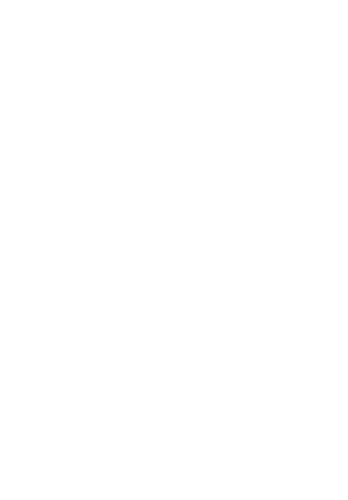 Warum Informationssicherheit?
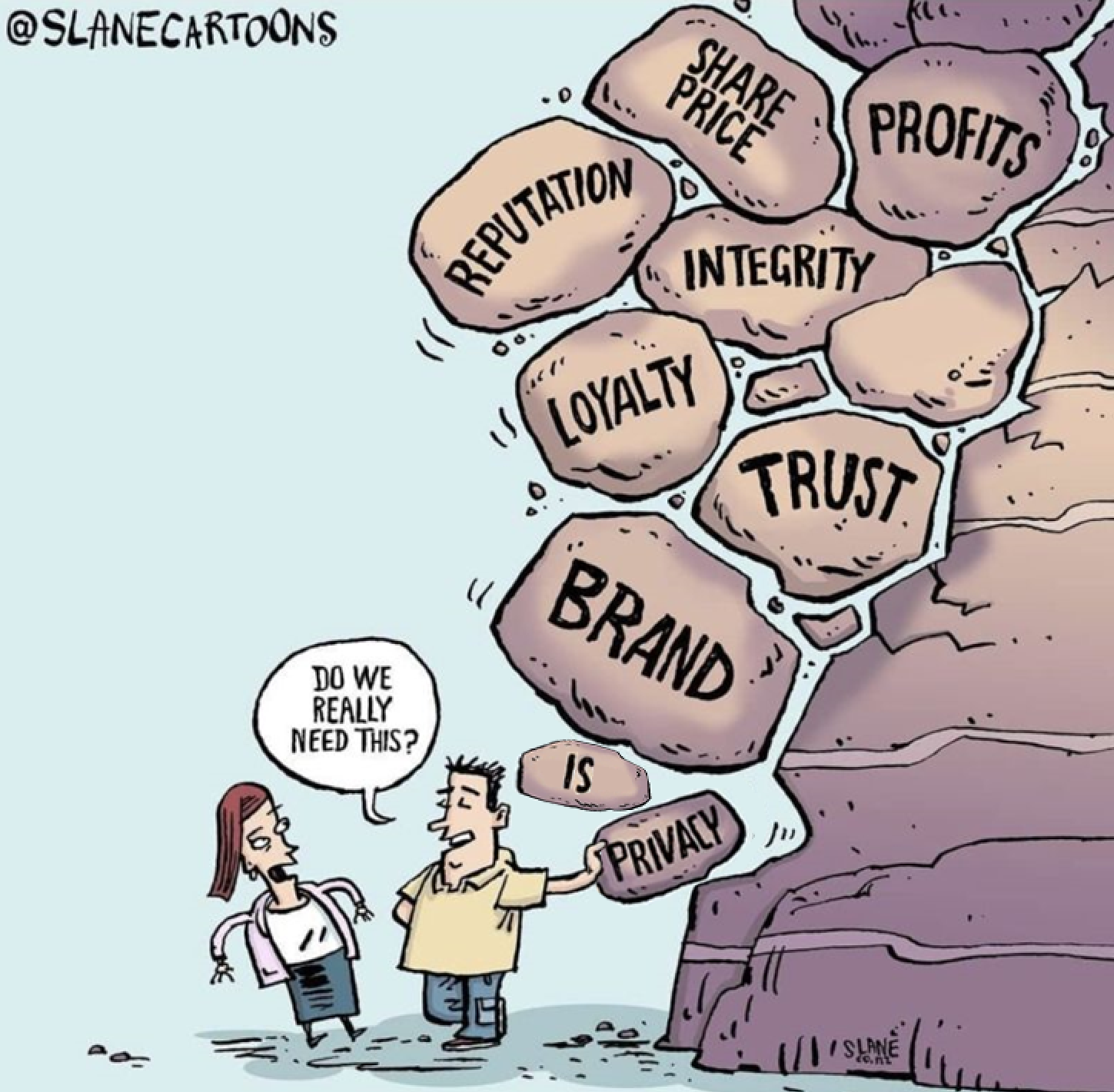 Datenschutz als fundamentaler Wert
Informationssicherheit als fundamentaler Wert
Noch eine Frage an Sie:
Warum möchten Sie oder Ihr Unternehmen sich mit dem Thema Informationssicherheit befassen? 
Zwingende regulatorische Vorgaben
Due Diligence durch Investor oder Käufer
Kunden-Anforderungen
Reaktion auf einen Sicherheitsvorfall
Positionierung im Markt, USP

Antwort über slido.com, #84770
01.03.2021
13
Was ist Informationssicherheit?
Informationssicherheit-as-a-Service
Informationssicherheits-Managementsystem = ISMS
 Gesteuert durch (Chief) Information Security Officer – (C)ISO.
     Deshalb: “(C)ISOaaS”.
Ihre Organisation

Management, Kunden, Lieferanten, Prozesse…
Rechtlicher Rahmen

Datenschutz, Verträge,
Compliance…
Technologie & Infrastruktur

IT, Cloud, Facilities…
Was versteht man unter Informationswerten?
Ihr geistiges Eigentum
Das Wissen 
aller Personen in Ihrem Unternehmen
Ihre Hardware: Robotik, Computer, Server, Netzwerk
Alle Verträge & Dokumente
Prozesse der Office IT
Ihre Büroräume und Produktion
Ihre Software: Eigener Code, Programme & Cloud-Dienste
Prozesse der Industrial IT
16
Was versteht man unter Informationswerten?
Das Informationssicherheits-Managementsystem schützt die
Integrität
Vertraulichkeit
Verfügbarkeit
Ihrer Informationswerte
vor Risiken und Schwachstellen
Häufige Herausforderungen & Lösungsansätze
Wie können Sie Informationssicherheit im Unternehmen einführen?
Schritte zur ISMS-Einführung
Unternehmenswert steigern
Zusammenfassung
Top 5 Takeaways
Sicherheit ist ein Prozess – keine Eigenschaft
Mandat und Zeit der Mitarbeiter
„Dies ist jetzt leichter, weil …“
Ressourcen einplanen
Mitarbeiter mitnehmen
Positive Erlebnisse schaffen
Keine falschen Annahmen treffen
Management mitnehmen
Nicht nur die
Aufgabe des ISB
Buy-In der Geschäftsführung sichern
Eine letzte Frage an Sie:
Welche Zertifizierunge(en) streben Sie an? 
ISO 27001
TISAX 
SOC-2
Noch unbekannt
Gar keine

Antwort über slido.com, #84770
01.03.2021
22
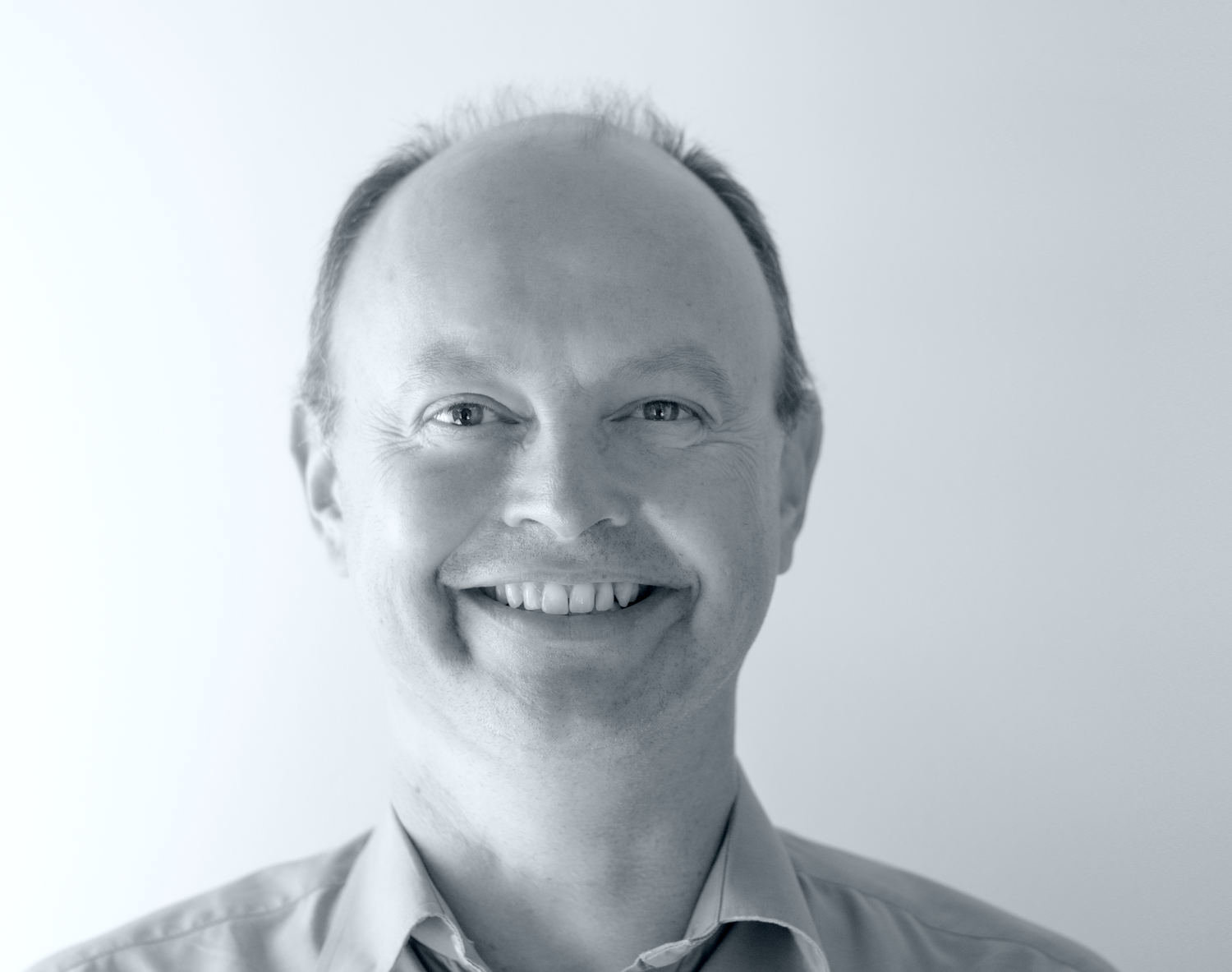 Vielen Dank für Ihr Interesse!Sie haben weitere Fragen? So erreichen Sie mich.
Christian Taube
Team Lead Information Security
Zertifizierter ISMS Auditor nach ISO 27001

E-Mail
ctaube@dataguard.de
LinkedIn https://www.linkedin.com/in/christiantaube/
23